Global Economics
Wilhelmshaven
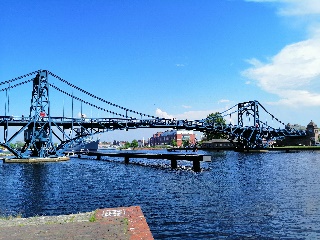 This lecture will be recorded and 
Subsequently uploaded in the 
world-wide-web
Prof. Dr. Bernhard Köster
Jade-Hochschule Wilhelmshaven
http://www.bernhardkoester.de/vorlesungen/inhalt.html
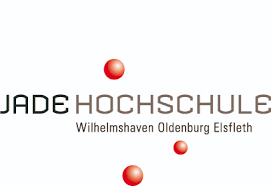 Global Economics
Winter term 2024
Prof. Dr. Bernhard Köster
Inflation and Unemployment as macroeconomic targets
In practical economic policy, the primary direct objectives macroeconomic variables

	inflation (π) and unemployment (u)

rather than economic growth

For example the 2%-target of the ECB or the dual target of the Fed pursuing the economic goals of maximum employment and price stability (i.e u = 6% in the aftermath of the financial crisis)

Although price level (p) and (y) are directly related to (π) and (u) these variables, but these variables are generally not used as operationalized target variables!
Inflation and Unemployment : Philippskurve
Transition from price level to inflation:

Price level (P) → Inflation (π)	determine the perventage change!
		 
Inflation:		πt=(Pt-Pt-1)/Pt-1=Pt/Pt-1-1		relative change compared to the 									former period

Expected Inflation:	πte=(Pte-Pt-1)/Pt-1=Pte/Pt-1-1		relative expected change compared 								to the former period


output (y) → unemployment (u)
				Okuns law!

			-A(ut-u*)=(Yt-Y*)/Y*  (A>0)
Philippskurve and short run aggregrated supply (AS-curve)
AS:	Yt	= Y* + a(Pt-Pte)	(a>0)	(Pte: expected price level)

replace Pt/Pt-1=1+ πt 	and	Pte/Pt-1= 1+πte

→ 	 Yt 	= Y* + a((1+ πt)Pt-1 - (1+ πte)Pt-1 )

		= Y* + Pt-1a(πt - πte)
 
		= Y* + ã(πt - πte)	with ã= Pt-1a>0

With  given expectations, we obtain					

				or
π t
Pt
5
Yt
Yt
Philippskurve and short run aggregrated supply (AS-curve) and Okun´s law
Okun´s law:	 -A(ut-u*) = (Yt-Y*)/Y* 	set Ã=AY* 

⇒ -Ã(ut-u*) = Yt-Y*	⇒ Y*- Ã(ut-u*) = Yt

Together with the AS-curve we obtain:

Y*- Ã(ut-u*) = Yt=Y* + ã(πt - πte)

⇒	 - (Ã/ã)(ut-u*) = πt - πte

⇒	πt	=	πte - β(ut-u*)	with β = (Ã/ã)>0 Expectation augmented Philipps curve
In its original form, the Phillips curve, like Okun's law, merely reflected the empirical finding that rising inflation tends to lead to falling unemployment.

Philipps, A. (1958) The Relation between Unemployment and the Rate of Change of Money Wages in the United Kingdom, 1861–1957, Economica, Vol. 25, S. 283–299

Phelps, Edmund S. (1967) “Phillips Curves, Expectations of Inflation and Optimal Employment over Time.” Economica, n.s., 34, no. 3, 254–281. 		
						(Nobel Prize 2006)
Inflation, Unemployment, and the Phillips Curve
The Philipps curve states that inflation π depends on

expected inflation πe

the deviation of unemployment fromt the natural rate u-u*

For further analysis we add an supply shock ε


			π	=	πe - β(u-u*) + ε
7
The short run Phillips curve
π
Trade off between 
unemployment and inflation
β
1
πe  + ε
u*
u
Long run Phillips Curve
π
2
π2 =π3
3
1
π1
u*
u
u2
u3=u1
Philipps-curve USA I
Source: FRED
From the 1960 to 1980ies we seen an outward shift of the Philipps-curve
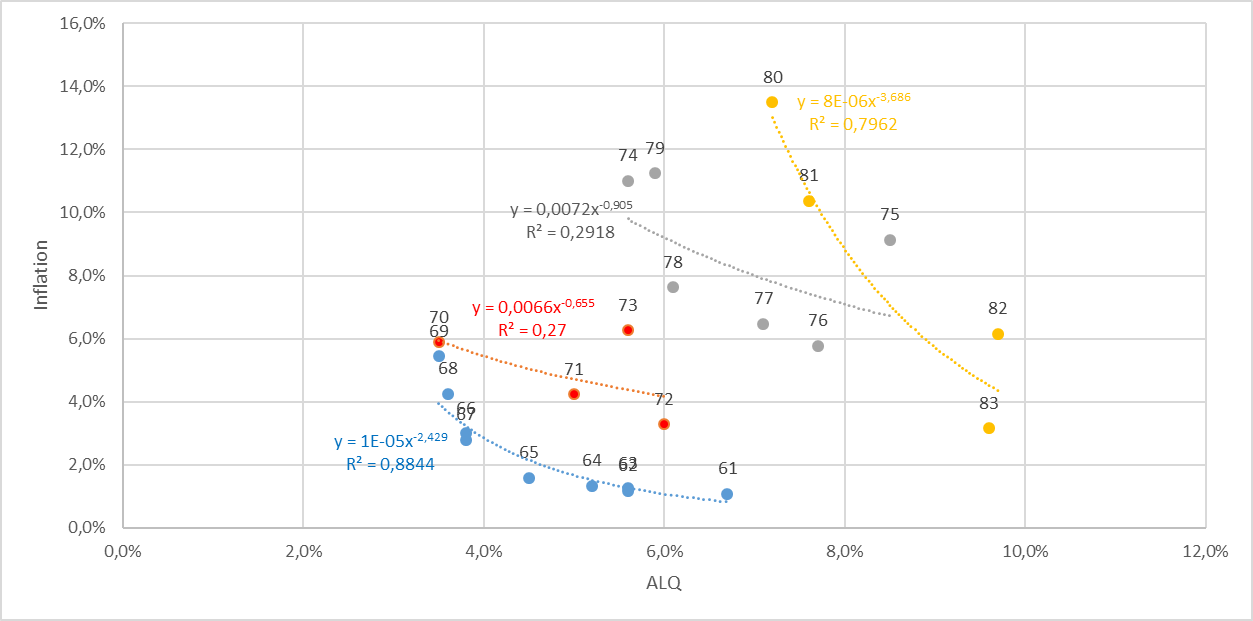 In this example, the regression used the Ansatz:

y=xa

Thus, the  exponent can directly interpreted as the elasticity between x and y 

e=(dy/y):(dx/x)

Can you show this ?.
Philipps-curve USA II
Source: FRED
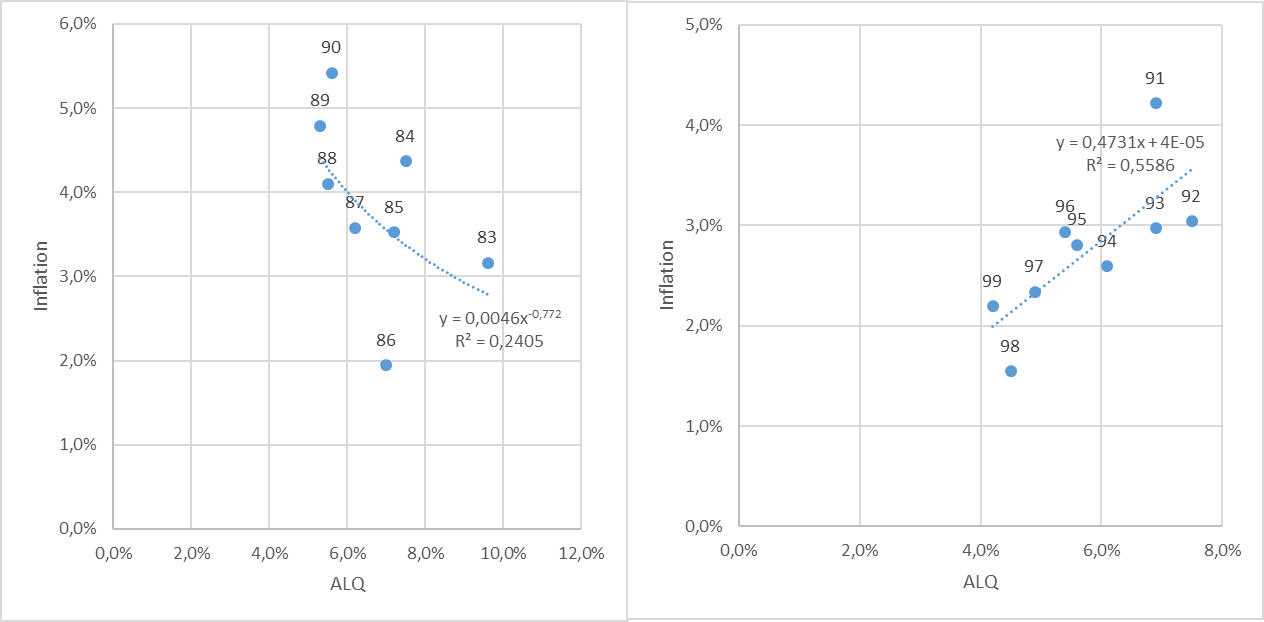 From the 1980ies to 2000, the data shows only a weak or even a inverted dependence between inflation and umemployment. A possible reason is the drastic change of the economic sircumstandes due to the break down of the soviet union and after that the dramatic change in the global economic dependencies
Philipps-curve USA III
Source: FRED
With the first push of globalization from 2000 until the financial crisis, again there is a quite stable „classical“ philipps-curve like dependence. 

But within in following turmoil in the aftermath of the financial crisis, we had again no stable dependence again!

Using the data from 2020 to 2023 for a regression, we obtain a R^2=0,82. Are we therefore back to a stable dependence between inflation and unemployment?
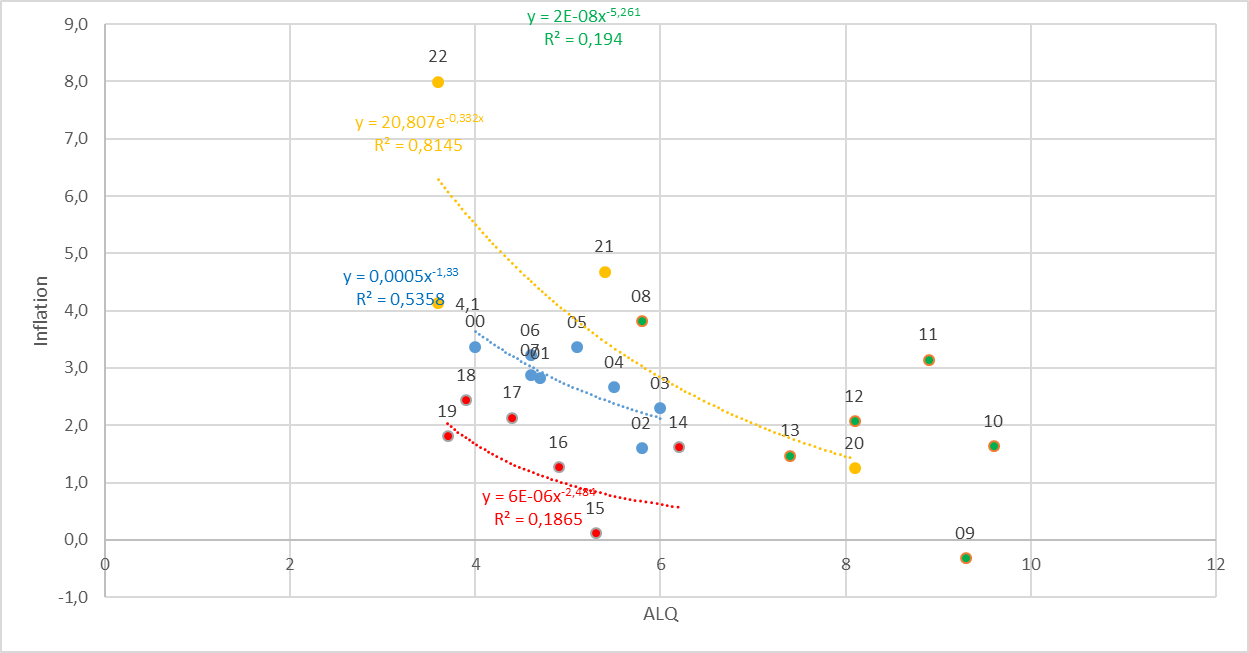 Inflation – Economic Policy – Philipps curve
Until the 1980, people were of the opinion thatone could freely choose the point on the Phillips curve via monetary or fiscal policy (cf. data before) and therefore could lower unemployment by allowing higher inflation rates
Longrun PC
π
X
Then it was realized that expectations adjust and there is a rightward shift/rotation into the vertical of the Phillips curve!
c
c
Y
πe
Shortrun PC
u
u*
Inflation – Economic Policy – Philipps curve
→ In order to be able to permanently reduce the unemployment rate π > πe would have 	to apply permanently.
	→ in the long run this is unrealistic and stable condition results!
		→ thus, in principle, under rational expectations π  = πe  will hold
			→ thus u=u*	
				 → 	motion only on the                                                                          					long-run (vertical) 										Phillips curve possible!
					→ Stagflation
The short run IS-LM-Model
► Modeling the goods market

IS: Investment = Saving
	
	► Modelling the money market

LM: Money Supply = Money Demand (Liquidity Preference)
Commodity Market
Budget restriction of the economy:

                                              
                                          Y = C(Y) + I(i= r+πe) + G

Y: Income		C: Consumption	I: Investment	     G: Government expenditure
i: Nominal interest rate		r: Real interest rate	     πe: Inflation expectations
keynesian consumption hypotheses
“+“
opportunity costs
“−“
“(0,1)“
“−“
“+“
< 0
dY=∂C/∂Y∙dY + ∂I/∂i∙di	⇒	dr/dY = (1- ∂C/∂Y)/∂I/∂i
i
IS-curve
(investment=savings)
i.e IS: y=A-Bi	A,B>0
Y
Money Market
Transaction motive
„+“
Opportunity cost, Speculations motive
„−“
Money Supply:

m=M/P

M: Nominal money supply	P: Price level
Die LM-Curve
LM Curve
Y0 <Y1 <Y2
i
i
Y0
Quantity of real money
Y1
Y2
General Equilibrium
LM-Curve
i
i*
IS-Curve
Y*
Y
Intersection of LM- and IS-Curve determines the general equilibrium

with the simultanous equlibrium in the commodity and money market
General Solution of the IS/LM-Model
Y = C(Y) + I(i) + G
Monetary Policy within the IS-LM-Model
LM
i
LM`
i*(m1)
i*(m2)
IS curve
Y* (M1)
Y
Y* (M2)
m↑  LM right  a given income Y corresponds to a lower interest rate i↓ on the money market  the lower interest rate pushes investment at the commodity market I↑  overall increase of Y↑
Example
IS/LM-Model:
 
C(Y)=300+0,7Y		I=100-200i		G=50	
L(Y,i)=2Y-1000i		M=200			P=1
 
Determine the simultanous equilibrium at the commodity and money market.

Determine the effekt of a (c.p.) 5% increase of money supply.
IS-LM-Model and monetary policy
Direct interest rate effect 	– Capital cost effekt


Indirect interest rate effect 	– Substitution effect
					
					– Income and wealth effect
IS-LM-Model and capital cost effekt
Central bank decreases interest rates
 
refinancing costs decrease

credit interest rates decrease

higher loan growth and higher credit financed demand of investment and consumption

increasing production
IS-LM-Model and substitution effect
Central bank decreases interest rates
 
Rate of return of bonds are falling

Stock market prices increase until stock market yield adjust to bond markets rate of return 

Income of stock owners increases, which increases demand  of investment and consumption

increasing production
IS-LM-Model and income effect
Central bank decreases interest rates
 
credit interest rates decrease

income redistribution between creditors and debtors

Debtors becomes relatively richer and increase demand

Since debtors are in general the poorer people in a society and poorer people consume relatively more (keynesian consumption hypothesis), the increase of demand by the poor outperforms the decrease of demand by the rich

Increase of production
IS-LM-Model and wealth effect
Central bank decreases substantially interest rates
 
risk of illequidity taking credits decreases

increase of demand for durable consumption goods

Especially demand for real estate increases

Increase of production
Liquidity trap
Decrease of nominal interest rate to i=0%

households become almost indifferent between holding money and holding bonds, as soon as they hold enough money for transactions

The demand for money becomes highly interest rate elastic

Further increase of money supply will not have any effect on nominal interest rates anymore
Liquidity trap
Y0 <Y1 <Y2
i
i
inelastic
range
highly
elastic
range
Y0
Y1
Y2
Y
Quantity of real money
For low production LM is highly interest rate elastic with an nominal interest rate of zero. An increase in income does not imply an increase in interest rates

For larger interest rates LM becomes increasing and interest rate sensitive. An increase in income implies an increase in interest rates
Liquidity trap
LM(M0 )
i
LM(M1 )
LM(M2 )
M0 <M1 <M2
IS
Y0
Y2
Y1
Y
Within the liquidity trap monetary policy has almost no impact, since in the interest rate elastic part LM does not shift substantially to the right.

Thus, it is possible that production cannot be pushed to natural output
Liquidity trap with inflation and deflation
Real interest rates depend on expected inflation. Suppose expected inflation is 10% and nominal interest rates are 0%:

r   = i - πe	=  0% − 10% = -10%


If real interest rates are that negativ, consumption and investment are supposed to be quite high, sind „today money“ is much more valuable than „tomorrow money“.

In that case the liquidity trap will not be a serious problem.

Additionally this is an incentive for the central bank to aggressively push expected inflation
Liquidity trap with inflation and deflation
Suppose the economy is in a situation of deflation and expected inflation is -5%:

r   = i - πe	=  0% − (-5%) = 5%


Such high real interest rates have the potential to dampen the economy.
Traditional monetary policy cannot push the economy 
An increase of real interest rates even shifts th IS-curve to the left and worsens the problem

This is the reason, why a central bank deeply tries to prevent such a scenario